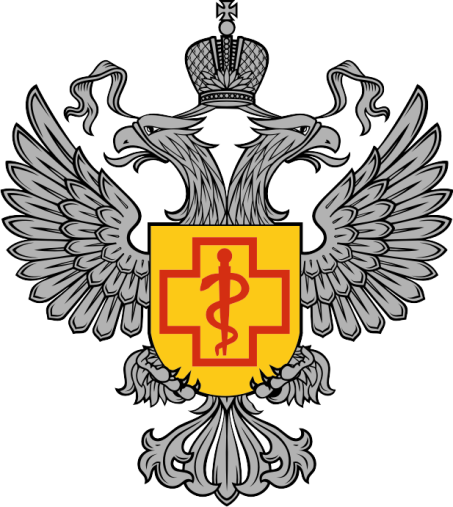 УПРАВЛЕНИЕ РОСПОТРЕБНАДЗОРА ПО АРХАНГЕЛЬСКОЙ ОБЛАСТИ
А.С. Рябков
начальник отдела административно-правовой работы, кадров и государственной службы
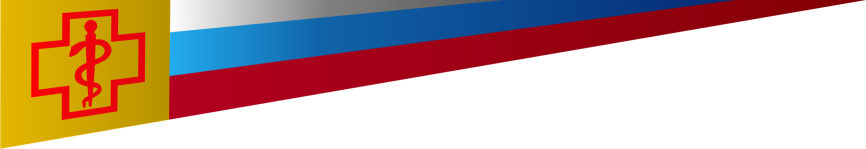 Территориальная структура
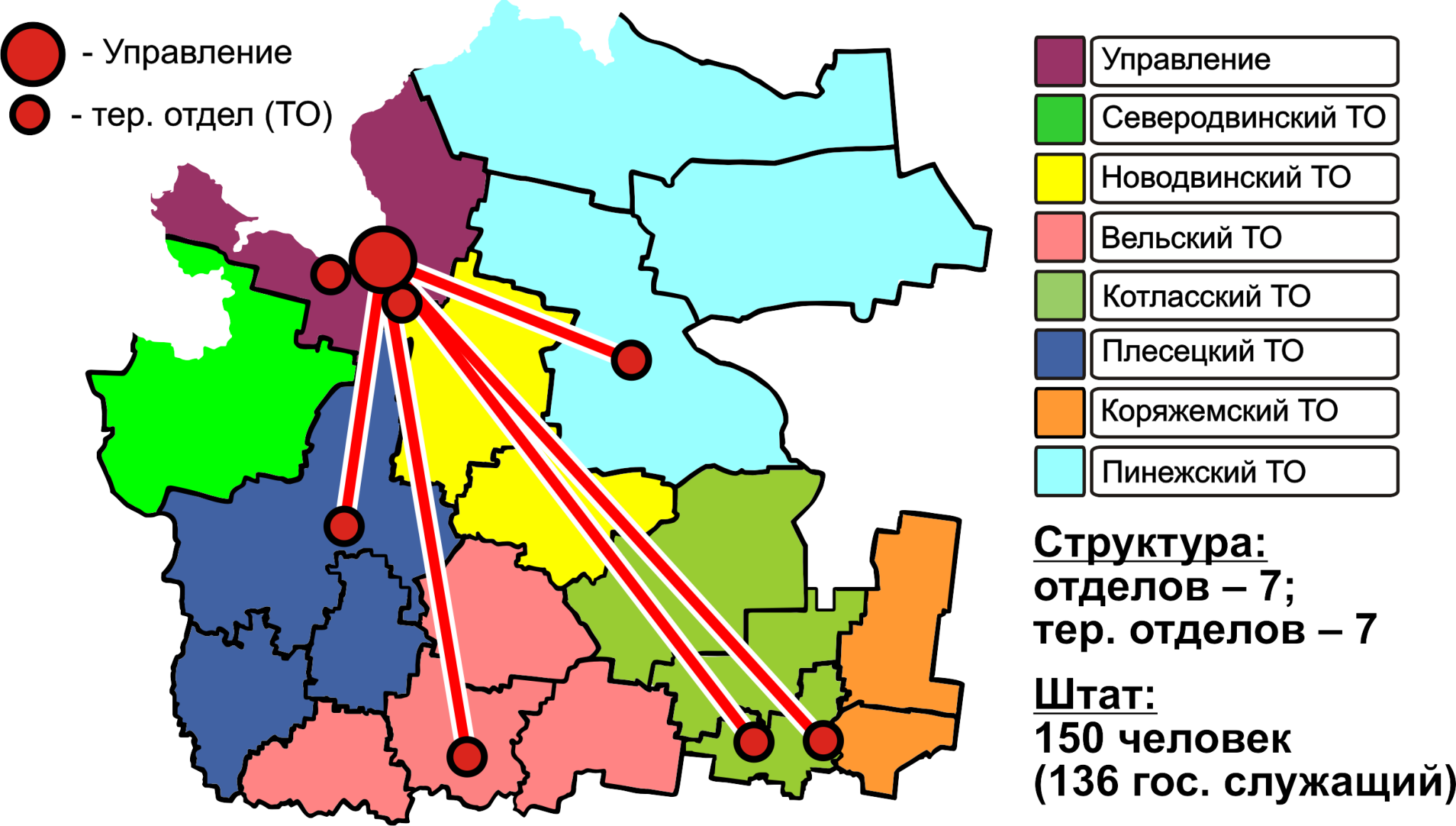 www.29.rospotrebnadzor.ru
2
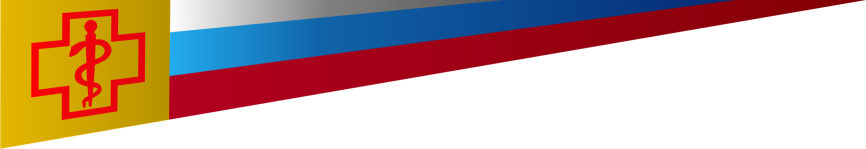 Виды контроля, осуществляемые  Управлением
3
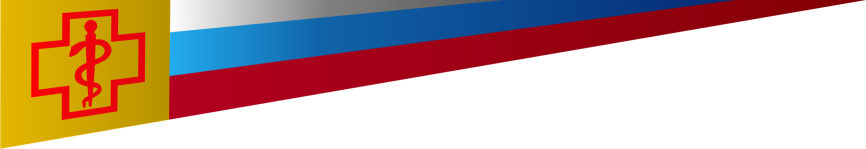 Плановые контрольные (надзорные) мероприятия
4
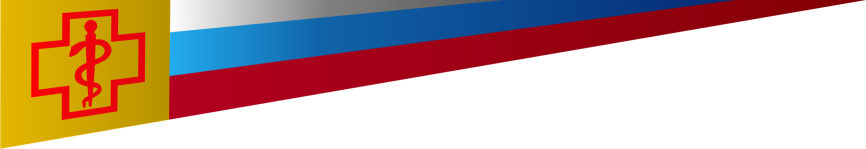 Критические точки при проведении контрольно-надзорных мероприятий Роспотребнадзора
5
Количество проверок и
административных расследований
за  9 месяцев 2019 – 2021 годы (абс.)
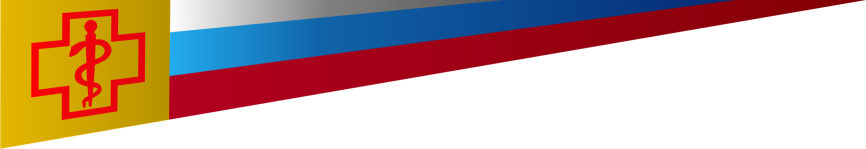 1919
1106
www.29.rospotrebnadzor.ru
35
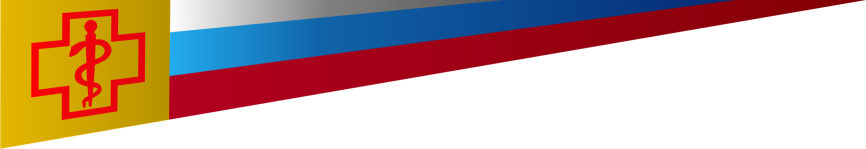 Основание для проведения внеплановых проверок (2021 год)
7
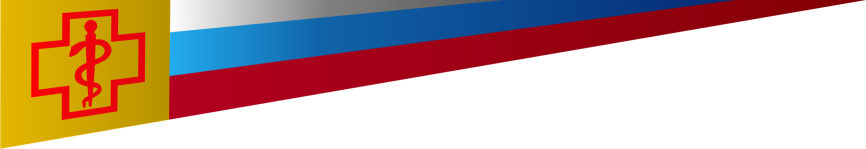 Доля организаций и ИП, подвергнутых контролю и надзору, от общего числа подконтрольных
«общее количество ЮЛ и ИП , в отношении которых проводились плановые, внеплановые проверки» (1-контроль) / «общее количество  ЮЛ и ИП юридических лиц и осуществляющих деятельность на территории субъекта Российской Федерации, деятельность которых подлежит государственному контролю (надзору) по стороны контролирующего органа»
8
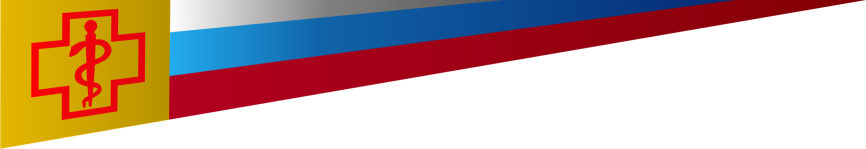 Доля предупреждений от общего числа наказаний по итогам проверок (%) и общего количества КНМ (%)
Количество вынесенных решений об административном приостановлении деятельности - 2

Средняя сумма штрафа - 18,1 тыс.рублей
9
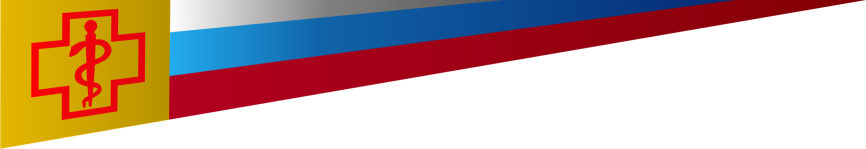 Количество выданных предостережений
10
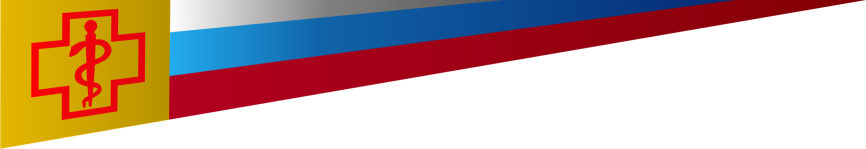 Виды и периодичность проведения плановых  контрольных (надзорных) мероприятий при осуществлении федерального государственного санитарно-эпидемиологического контроля (надзора)
11
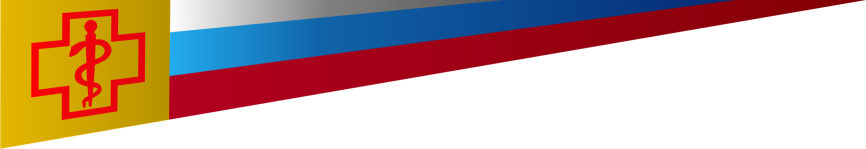 Действующие санитарные правила
по организации общественного питания;
по условиям деятельности торговых объектов, реализующих пищевую продукцию;
 по воспитанию и обучению, отдыху и оздоровлению детей;
по отдельным видам транспорта;
по условиям труда;
по условиям осуществления выполнение отдельных работ и услуг (гостиничные, медицинские, бытовые, социальные услуги, а также продажу непродовольственных товаров для личных и бытовых нужд);
по содержанию территорий поселений и условиям проживания;
гигиенические нормативы факторов среды обитания;
по профилактике инфекционных заболеваний
12
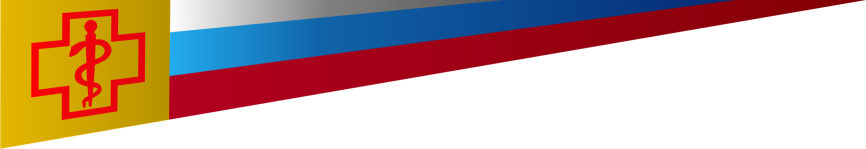 Действия Роспотребнадзора                                по совершенствованию надзора
Внедрено досудебное обжалование решений (актов), действий (бездействия) должностных лиц при осуществлении федерального государственного контроля (надзора) в ГИС «Типовое облачное решение по автоматизации контрольной (надзорной) деятельности»
Разрабатывается программа профилактики рисков причинения вреда (ущерба) охраняемым законом ценностям по государственному контролю (надзору) на 2022 год
13
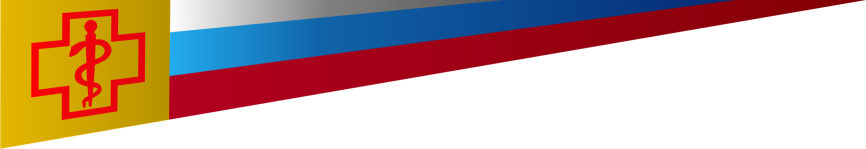 Действия Роспотребнадзора                               по совершенствованию надзора
Разработан макет проекта методических рекомендаций по проведению контролируемыми лицами в целях добровольного определения уровня соблюдения ими обязательных требований самообследования и подготовки декларации соблюдения обязательных требований
Внедрена реестровая модель предоставления государственных услуг по лицензированию деятельности в области использования возбудителей инфекционных заболеваний человека и животных, а также по лицензированию деятельности в области использования источников ионизирующего излучения (генерирующих)
14
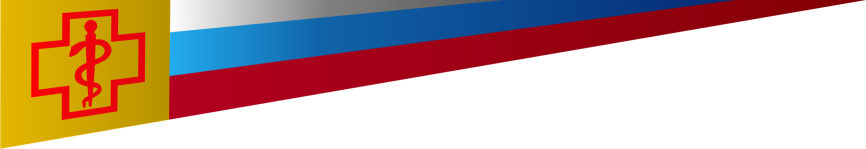 Контингент для обязательной вакцинации                 (по постановлениям главного государственного санитарного врача Архангельской области)
от 13.07.2021 № 8
от 15.10.2021 №12
- работники организаций и транспорта энергетики;
- работники МФЦ;
- вахтовики ;
Сотрудники организаций, оказывающие услуги:
– торговли;
– услуги организаций культуры и кинематографии;
– услуги физкультурно-оздоровительные и спортивные, фитнес-услуги;
– гостиничные услуги;
– услуги парикмахерские и салонов красоты;
– услуг бань и душевых, в том числе сауны
- работники медицинских организаций;
- работники образовательных организаций;
- работники организаций соцобслуживания; 
- сотрудники общепита;
- экипажи рыбопромысловых судов; 
- государственные служащие; 
- проживающие в организациях соцобслуживания;
- студенты старше 18 лет
15
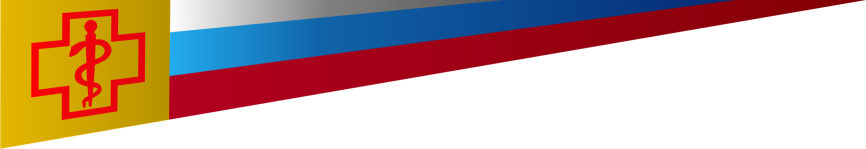 Ситуация с COVID-19 в Архангельской области
Показатель заболеваемости                в Архангельской области выше показателя заболеваемости                в РФ на 60,4%
16
Благодарю за внимание
17